Welcome to
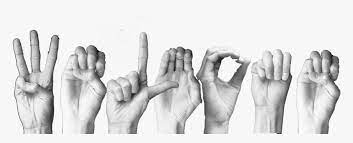 CLONTARF FAMILY FORUM  11/03/2024
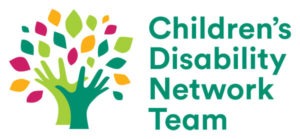 Welcome and Thank You for attending
House Keeping 
Respect, Confidentiality and Safe Space a priority 
GDPR considerations -  Please ask a member of the team if you have questions related to an individual child/complete enquiry form 
Please ask any questions – may not have the answers but will endeavour to assist 
Please turn off phones/place on silent
No photographs or recording
We take notes for minutes only, non identifiable
Please note fire exit
How families are involved, your voice
Identify issues, share knowledge, discuss experiences
What is a Family Forum ?
A dedicated space to hear parents views and ideas
All parents of children and young people connected to Clontarf CDNT invited 
Bringing the view from the family perspective on all issues discussed
All contributions valued; respect, openness and honesty key to encouraging participation 
Bringing a focus at all times on the needs of children and their families
Mindful and respectful of confidentiality 
Bringing a wide range of competencies and experience 
Bringing lived experience and themes expressed via Family Forums
What is the Family Representative Group (FRG)?
A voice for the Clontarf familiesA voice for a broad range of family experiences Able to represent views that are not your  own
1. Attend with Reps from 11 other Networks2. Representatives from this group will attend Operational Management Group and Governance Group3. To raise issues for discussion and resolution at appropriate levels of the governance structure 4. Feedback to the Family Forums
Family Representative Group Update
Our Family Rep : Deirdre Murphy Hughes
Second Rep to be elected 
Next family forum we will hold election 
Family Representative Group meetings for 2024 
29 Feb, 23 May, 5 Sept, 28 Nov
Family Representatives Feedback at CHO 9 Governance Group 
5 March, 4th June, 10th September, 3rd December
Transparency, Communication, Consistency very important
Tina (St Michaels House) and Neil (HSE)
How many people are on our team
What does the staffing on the team look like
How many children are receiving a serviceHow many children are waiting
What service has been delivered
Some universal/targeted interventions offered by the team

Those awaiting services have been offered
Cygnet – post diagnostic support 

We have delivered the following groups to children receiving a service  
Social Work have just started the new monthly Parent Self-Care Group (targeted intervention), developed in response to parents expressing a wish to have further opportunities for peer support, group planned monthly from Feb-June 2024.
Sib Shop 
Emotional regulation group (SLT and psychology)
Get Up and Go Teen group in August 2023 (for encouraging physical activity and participation in local community sports/activities for teenagers – we did this jointly with Swords CDNT)
Parent Plus Early Years parenting programme (Psychology and Social work), adapted to suit the needs of children with an intellectual disability (targeted intervention) from Sept-Nov 2023.
Neuro-affirmative group for autistic teenagers “Teen Club”  (SLT and psychology) 
Hanen (SLT intervention, May 2023) 
Cygnet
Family LAMH course 
Horse riding for children attending CRC Special School
What is coming up from team
Some upcoming universal/targeted interventions planned by the team

Planned interventions starting March 2024 for children who are open/active
     Social Workers are planning Sibshops at Easter again this year with support of CDNT over 2 days, 20   spaces now full.  
 
Other planned groups (dates not yet confirmed) for children who are open/active
-     Another Family Lamh course or Lamh Module 1 
Hanen (SLT) –It Takes Two or More Than Words.
FEDS - to include a parent education session for Aversive / Fussy eaters.

Individual sessions are ongoing for children who are open /active

Urgent Support - Some children are offered urgent support while on waiting list also
What we are working on in the CRC and CHO 9
CRC individual team website in development 
Open Training College - an online platform with a range of materials for all families
Pilot currently across 4 teams (St Michaels House)
Expanding now to include all 12 CHO 9 Teams 
Currently reviewing/quality checking content/resources 
Timeline May/June
Will allow easy access for families
Reduced duplication across teams
One stop shop for resources based on common goals and needs identified by families 
Newsletters were identified through some family forums as an important communication aid 
Service Delivery Framework – standardise services across 5 CRC teams
Initial face to face first contact for families who have not yet been seen by the team
Small Group Discussions
Community resources 
feedback and insight from families 
will support our website development
What would you like to see/hear at your next family forum and moving forward? 
What time/venue would suit you and our families best?
What’s involved when you become a Family Representative
Anyone interested in putting their name forward as a Family Representative?

Role: 
- Meet the Children's Disability Network Manager and discuss issues, ideas for resolution raised at the Family Forum 
- Represent Clontarf Family Forum (one year term) at the Family Representative Group with the other eleven areas (4 meetings per year). 
- Discuss issues and ideas for improvements based on general themes from the Family Forum
- Attend Family Forums (currently 3 meetings per year)
- Ensure there is feedback to the Clontarf Forum about items raised, suggestions and resulting actions
Thank you
For follow up information, or queries please contact: 

Clontarf – cdntclontarf@crc.ie
Thank you
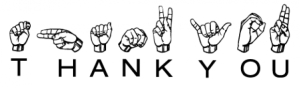 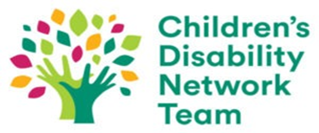